ONA TILI
7- sinf
MAVZU: SOF VA VAZIFADOSH ВOG‘LOVCHI
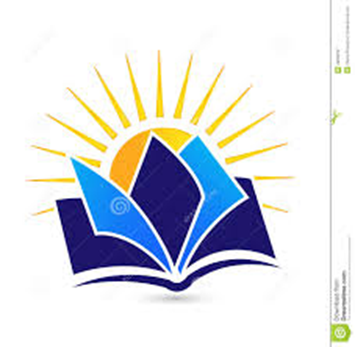 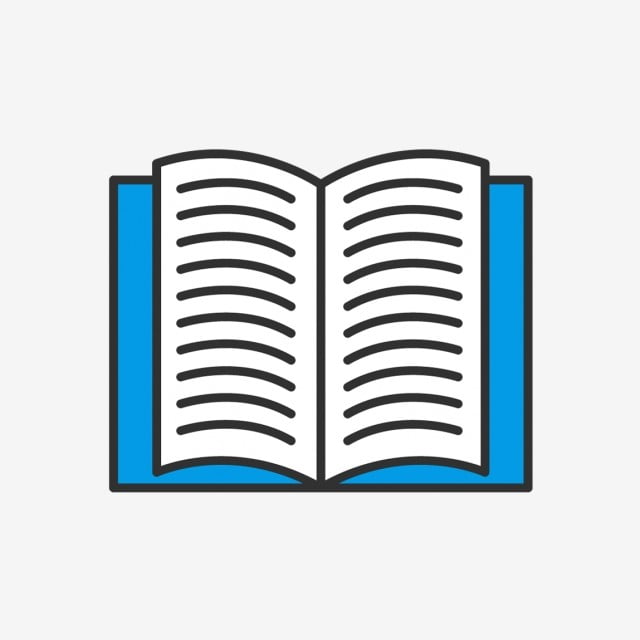 ESDA SAQLANG!
Teng bog‘lovchilar:
3) ayiruv bog‘lovchilari
1) biriktiruv bog‘lovchilari
2) zidlov bog‘lovchilari
4) inkor bog‘lovchilari
SOF BOG‘LOVCHILAR:
va, lekin, biroq, ammo
Bahor keldi, lekin hali kunlar sovuq.
VAZIFADOSH  BOG‘LOVCHILAR:
bilan, balki, -u, -yu, -da, ham
Yozda Buxoroga qarindoshlarimizni ko‘rgani bordik ham tarixiy obidalarni tomosha qildik.
Bilimli kishi o‘lsa ham uning nomi o‘chmaydi. (Yuklama)
2-topshiriq
Kun ilishi bilan daraxtlar kurtak yoza boshlaydi.

Kozimbek bilan Manzuraxon perronda kezishar edi.
2-topshiriq
Biz o‘sha o‘yinlarda faqat jismonan emas, balki ma’naviy jihatdan ham chiniqar ekanmiz.
Ertalabgacha, balki, o‘ziga kelib qolar.
TAHLIL
-u, -yu, -da yuklamalari zidlov bog‘lovchilari vazifasini bajaradi.
Nega endi natijaga baho berishadi-yu, sababini tekshirib ko‘rishmaydi.
188-mashq
U chiroqni o‘chirib, sandal chetiga yotdi-yu, ko‘nglidagi g‘ulg‘ula kuchayib ketaverdi.
Boyvachcha yer o‘pib, tavba qilibdi va keksa ota-onasini rozi qilish uchun o‘sha zahoti ularning huzuriga shoshilibdi.
188-mashq
Ayiruv bog‘lovchisi
Goh jahlga minsam-da sal, 
Ichim to‘la mehr qizim.
Goh sal qo‘pol, goh sal dag‘al
Dadajoning kechir,  qizim.
189-mashq
Ayniqsa, uning odob va axloq haqidagi “Turkiy Guliston” asari bugungi kungacha o‘z ahamiyatini yo‘qotgan emas.
Oy goh eshik tirqishlaridan mo‘ralar, goh bulutlar orasiga g‘oyib bo‘lardi.
Sof bog‘lovchilar
189-mashq
Quyuq saksovulzor duch kelishi bilan kiyikcha o‘zini shu panohgohga urdi-yu, arang jon saqlab qoldi.
Aytishlaricha, bu tun tugab, Oy o‘z o‘rnini Kunga bo‘shatib berayotgan erta tong chog‘ida Boychechak bilan Navro‘zoy nihoyat bir-birini topadi.
Vazifadosh bog‘lovchilar
MUSTAQIL BAJARISH UCHUN TOPSHIRIQ:
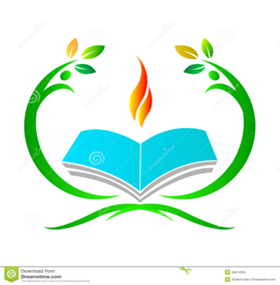 190-mashq. Sof va vazifadosh bog‘lovchilar ishtirokida matn tuzing. Matnga sarlavha qo‘ying. Bog‘lovchilarning tagiga chizib, turini ayting.